Cloudmesh Resource Shifting
2
1
Cloudmesh: from IaaS(NaaS) to Workflow (Orchestration)
Data
Images
Genomic Sequence Analysis Automation
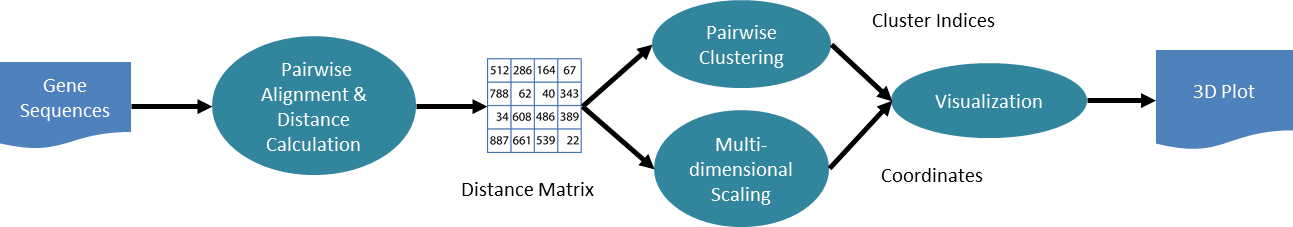 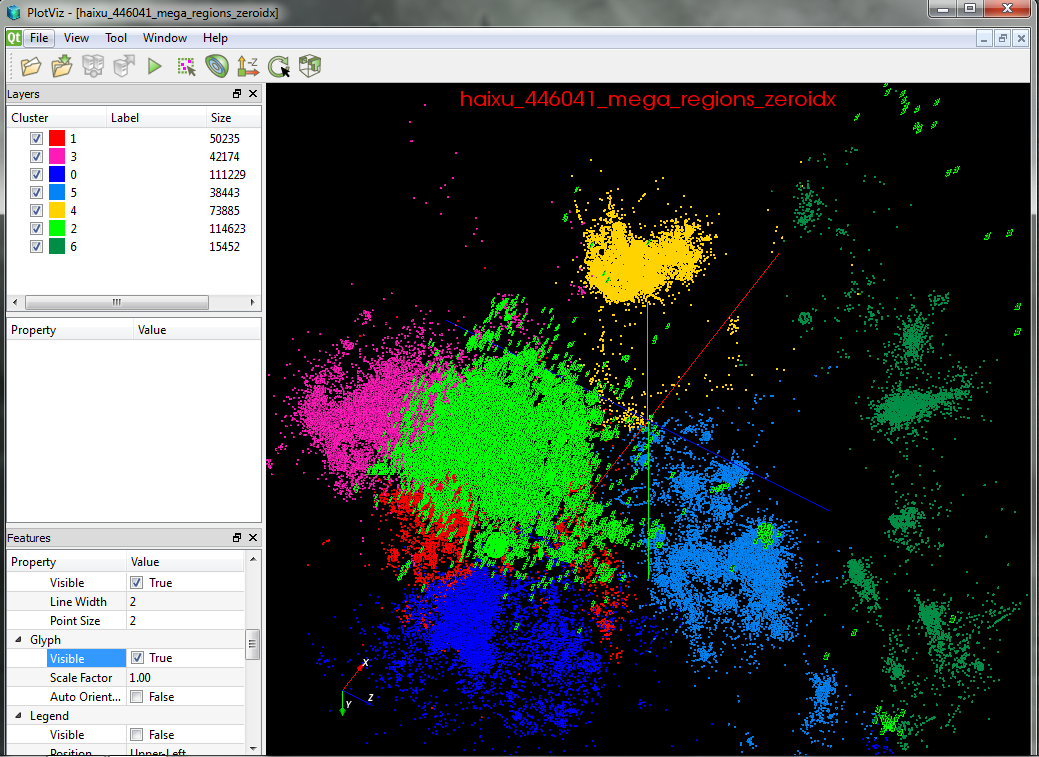 Application Functions
Cloudmesh
Workflow/Experiment
Management
Cloudmesh
Provisioning
Workflow Functions:
File Transfer
PBS Job submission
Dynamic script creation
Submission history 
storage/retrieval
Cluster A
Cluster B
History Trace of job submissions
Cluster C
Cluster D
Provisioning of either: baremetal, IaaS, existing HPC cluster
PROTOTYPE
… baremetal provisioner
… baremetal provisioner policies
Display Policy
… provisioning by selection
Select Predefined
Provisioned Service type
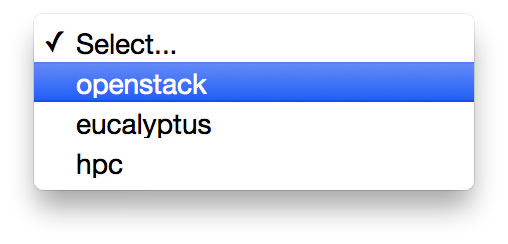 … provisioning by specification
Provision nodes by name
View the parallel provisioning tasks execution from AMPQ
Older
Login to Federated Environment
Login
For FG integrated account management with XSEDE
Menu with options for status, vm management,HPC queues
… after login you get to a start page
… showing the profile
Profile
… register a cloud
Register
India clouds registered. 
Adding others is easy
… register a commercial cloud
Register a commercial cloud
… register clouds
Multiple clouds are registered
… VMs
Serach
VMs
Panel with VM Table (HP)
… VMs
Summary
Panel with VM Table (india)
… interacting with VMs with one button
Delete
Add with defaults
Login
Info
IP
… setting default Flavor
Default
Flavor
… setting default images
Default
Search
Images
… adding a VM
Add
Default Image
Default Flavor
Added Image
… refresh the status
Image Build
… assigning IP
Assign IP
… queue info
Queue Info
… assigning IP
Jobs
Jobs
… baremetal service status
Service Histogram
Radar Chart
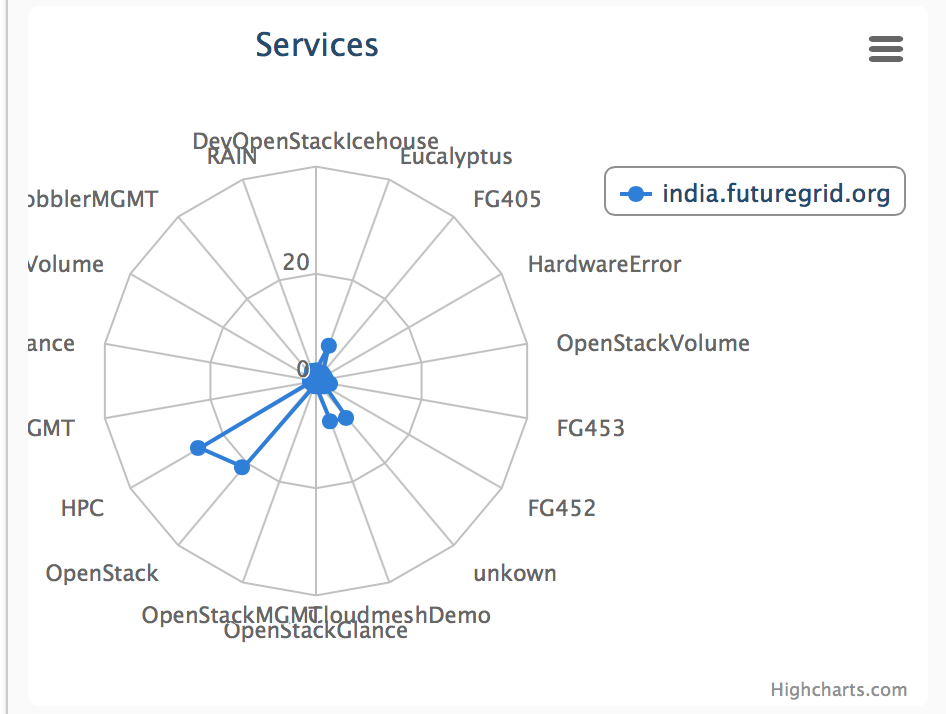 … baremetal provisioner
Not yet completed …
Ran out of time to implement this
… federated service view
… provisioning multiple machines through DAG
Inventory
Federated cloud metrics
Rack Diagram